Streaming Readout @Jefferson Lab
Experimental Nuclear Physics Division
Fast Electronics & Data Acquisition Group
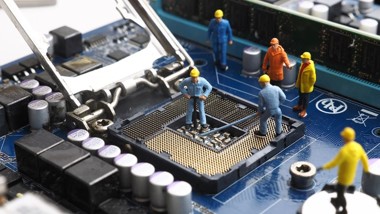 Overview
Progressive evolution has made the transition to SRO a reality!
DAQ readout hardware was designed for 12GeV experiments 
Very high trigger rate requirement of 200kHz 
Selection of FPGA in 2012 was state of the art [Virtex V/VII]
Gigabit transceiver capabilities sufficient to move data off front end FPGA in real-time via backplane and with fiber optics to servers
2. Present status of SRO
Hardware and experimental application examples
Progress to use CODA software on front end processor electronics
Flash ADC 250Msps and Drift Chamber ReadOut modules
Used successfully with experiment during beam operations
3. Future applications and experiment plans for SRO
CLAS12 – Many detector subsystems for 12GeV high luminosity program
VMM3 for uMegas upgrade and new uRWell MPGD
SoLID experiment program proposes SRO DAQ
ECAL channels will use VXS flash ADC boards
Summary	


















Important Links: 
Detector Working Groups have started a spreadsheet for detector details such as cabling, channel counts, Electronic board counts etc.  Please see:
Project Information - Electron-Proton/Ion Collider Experiment (bnl.gov)
CLAS12 SRO Beam Test
TEST DEMONSTRATES FULL DATA-STREAMING CAPABILITY OF CLAS12 FORWARD DETECTOR
On Thursday, May 16, a successful beam-test of a streaming readout system comprised of 24 data streams covering one-third of the CLAS12 Forward Detector was conducted.
 The data were streamed from a real physics experiment that was running at various beam currents on the dual LD2-Pb target in Hall B as part of Run Group E. The data streamed directly from the front-end crates to the Data Center in CEBAF Center. 
This is a significant advance beyond earlier tests that were limited in scope and not performed under realistic conditions. The test demonstrated that full streaming is possible for the CLAS12 Detector Subsystems. 

















Important Links: 
Detector Working Groups have started a spreadsheet for detector details such as cabling, channel counts, Electronic board counts etc.  Please see:
Project Information - Electron-Proton/Ion Collider Experiment (bnl.gov)
SRO Readout/Control Development <-->Network
FEDAQ Group
INDRA FADC Streaming Setup
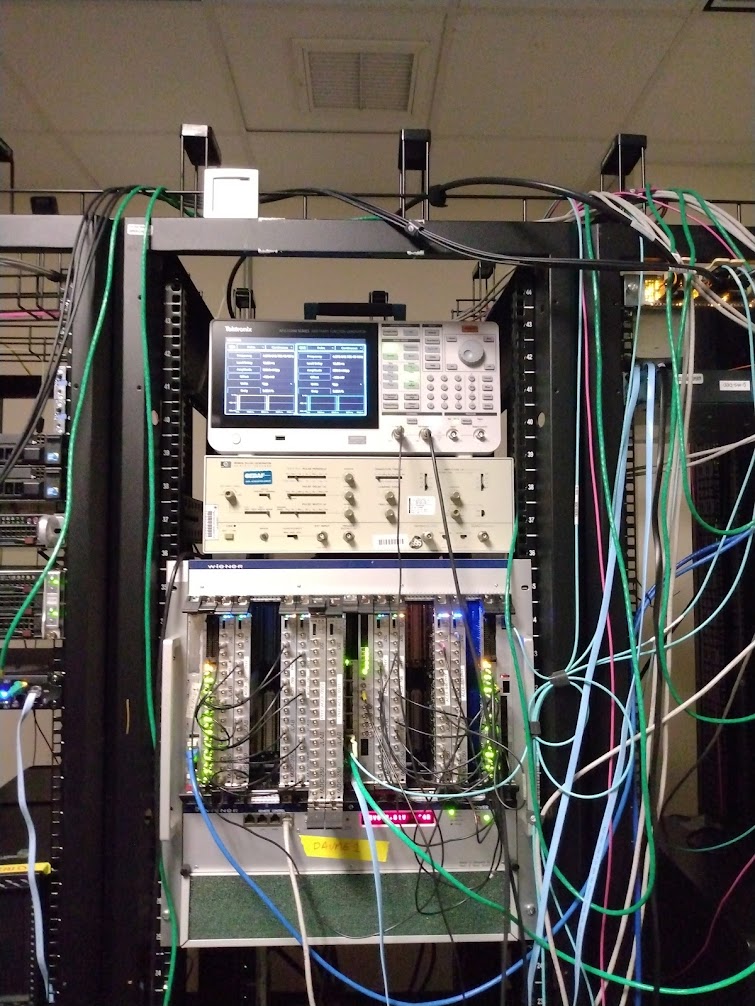 We continue to benefit from our initial investment in SRO and the development lab allows testing of new software for network data transfer testing. 

Significant success last year to achieve CODA EVIO compliant data format for SRO.

High performance testing and debug of new code for our front end DAQ modules, servers and network equipment are key examples of how this investment has enabled the successful implementation of new SRO DAQ techniques.
8x FADCs, 4x 10Gbps Ethernet links from VTP, 10G/100G switch to indra-s1 server (on 100Gbps)
Progress Since 2023 SRO Workshop
FPGA ReadOut & Control[ROC]
Develop interfaces with ASIC:

MAROC3 ASIC for CLAS12 RICH and GlueX DIRC detectors
Petiroc 2A -> 32 Channel SiPM with Q and T conversion {10 bit ADC; 18ps timing[ALERT TOF Experiment]
Petiroc 2A used for PET imaging project

For CLAS12 RICH and GlueX DIRC there several hundred of these Readout Boards installed, equivalent to tens of thousands of pixels. 

Not used in ‘Streaming’ mode, however, plans exist to implement these detector sub-systems with SRO methods for the high luminosity experiment program.
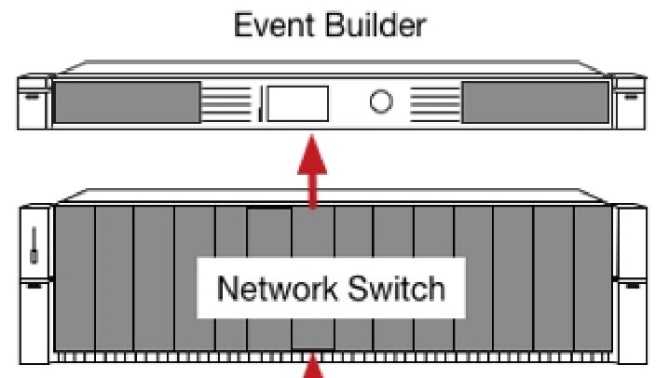 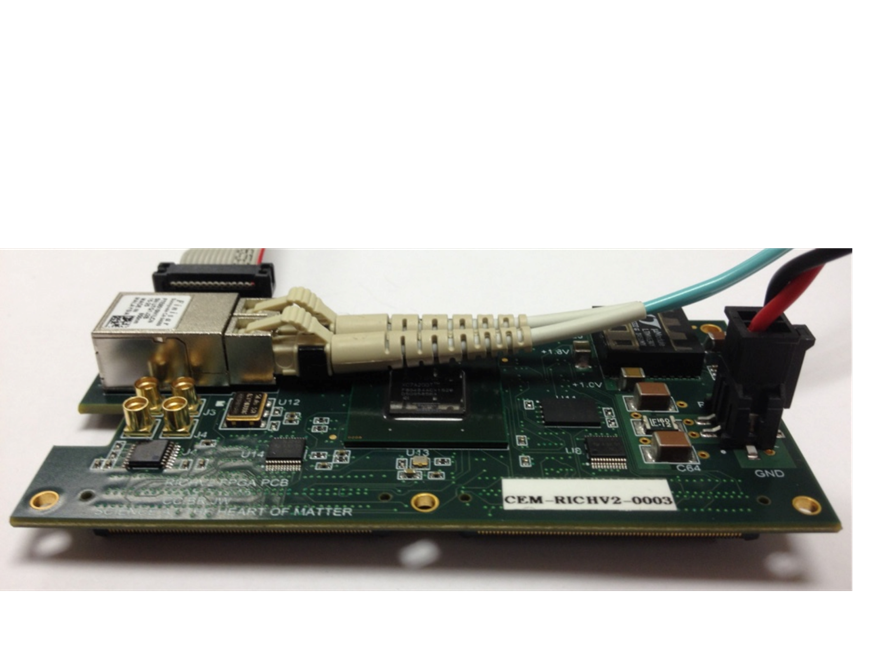 JLAB FPGA Readout/Control Board
Easily interfaces to ASICs
Custom Real-Time Algorithms Features; Examples
1ns TDC
Scalers for each channel
Fixed Latency up to 8us
Optical Ethernet – Use Commercial 1Gbe
Finisar Transceiver capable of 10Gbps
Artix could run @3.125Gpbs
Mates  to ASIC  
+5VDC @1A
Streaming Status – CODA updates
David Abbott
Ben Raydo
EVIO Data Frame and File formats for streaming data – Defined. 

New CODA software component (Stream Aggregator) functional.
Still working on ”congestion control” at the aggregator for high data rates. We must drop frames in a well-defined and controlled way.

CLAS Drift Chamber Readout Boards are now supported in hardware for streaming readout via the VTP along with FADC250 modules. 

Next steps are to update FADC250 firmware to support streaming region of interest samples (around a threshold crossing) as well as integrated sums.
Future SRO Projects @JLAB
FEDAQ Group
We have a precision clock/synch distribution system at JLAB which is critical for the flexibility of the CODA Hybrid DAQ

Our VXS platform works extremely well with high reliability for the four experimental Halls. 

We have used many ASIC Front-End Readout boards over the years that use our FPGA Readout board to manage deterministic data streams

These Readout boards interface to many different detector types:
RICH => MaPMT=>MAROC3
MPGD => GEM/uMegas/uRWell=>VMM/SALSA [future]
ALERT TOF=>PMT/SiPM=>PetiRoc [Weeroc]
PET=>MaPMT=>PetiRoC [Weeroc]

Of course we use many thousands of 250Msps ADC channels to interface to PMT and other readout devices where the converted data can be streamed efficiently.
 

















Important Links: 
Detector Working Groups have started a spreadsheet for detector details such as cabling, channel counts, Electronic board counts etc.  Please see:
Project Information - Electron-Proton/Ion Collider Experiment (bnl.gov)
Ben Raydo
David Abbott
FEDAQ
VXS Trigger Processor – Streaming ReadOut 
Adding 96 Channel Drift Chamber Readout Board TDC
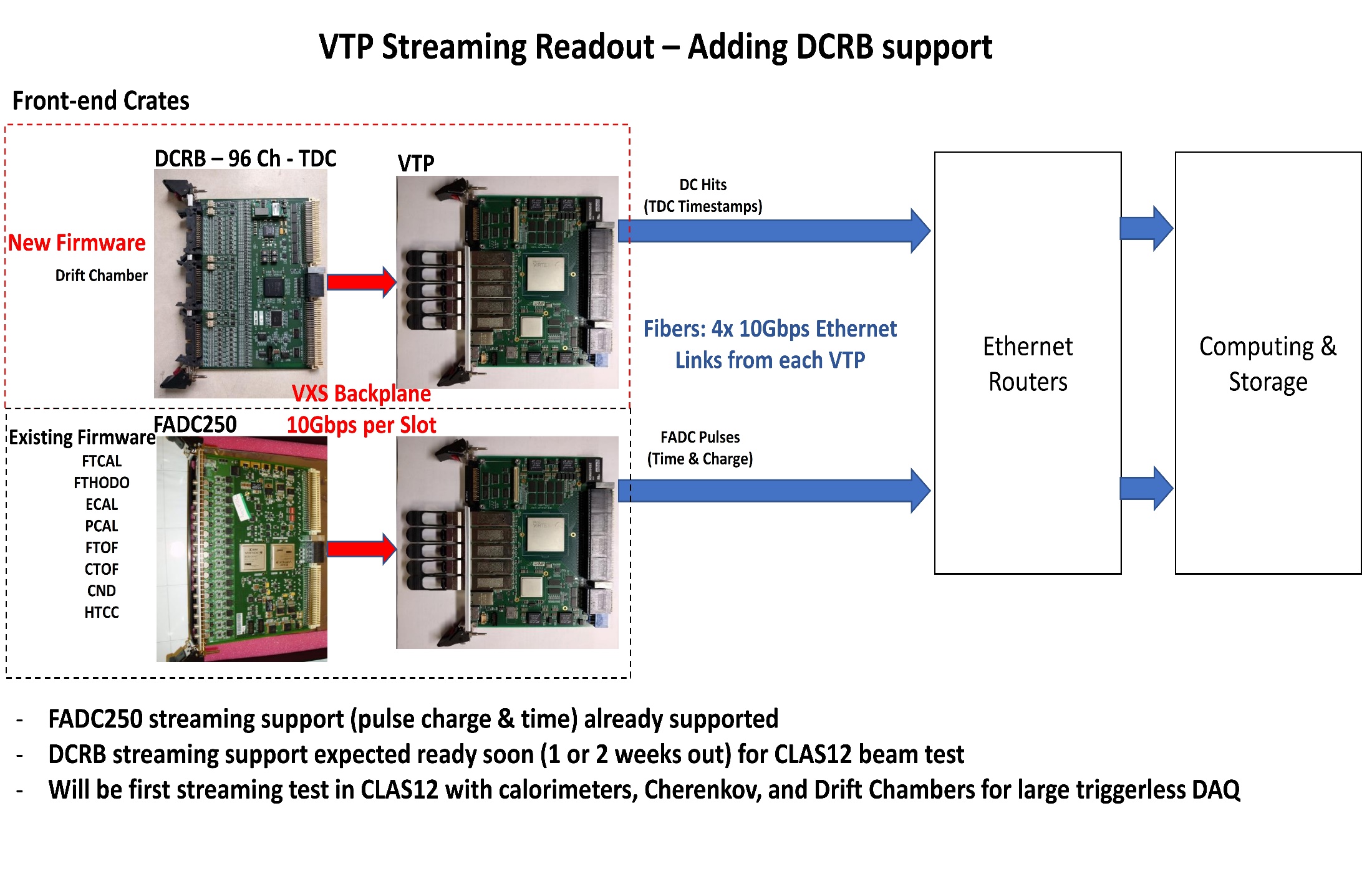 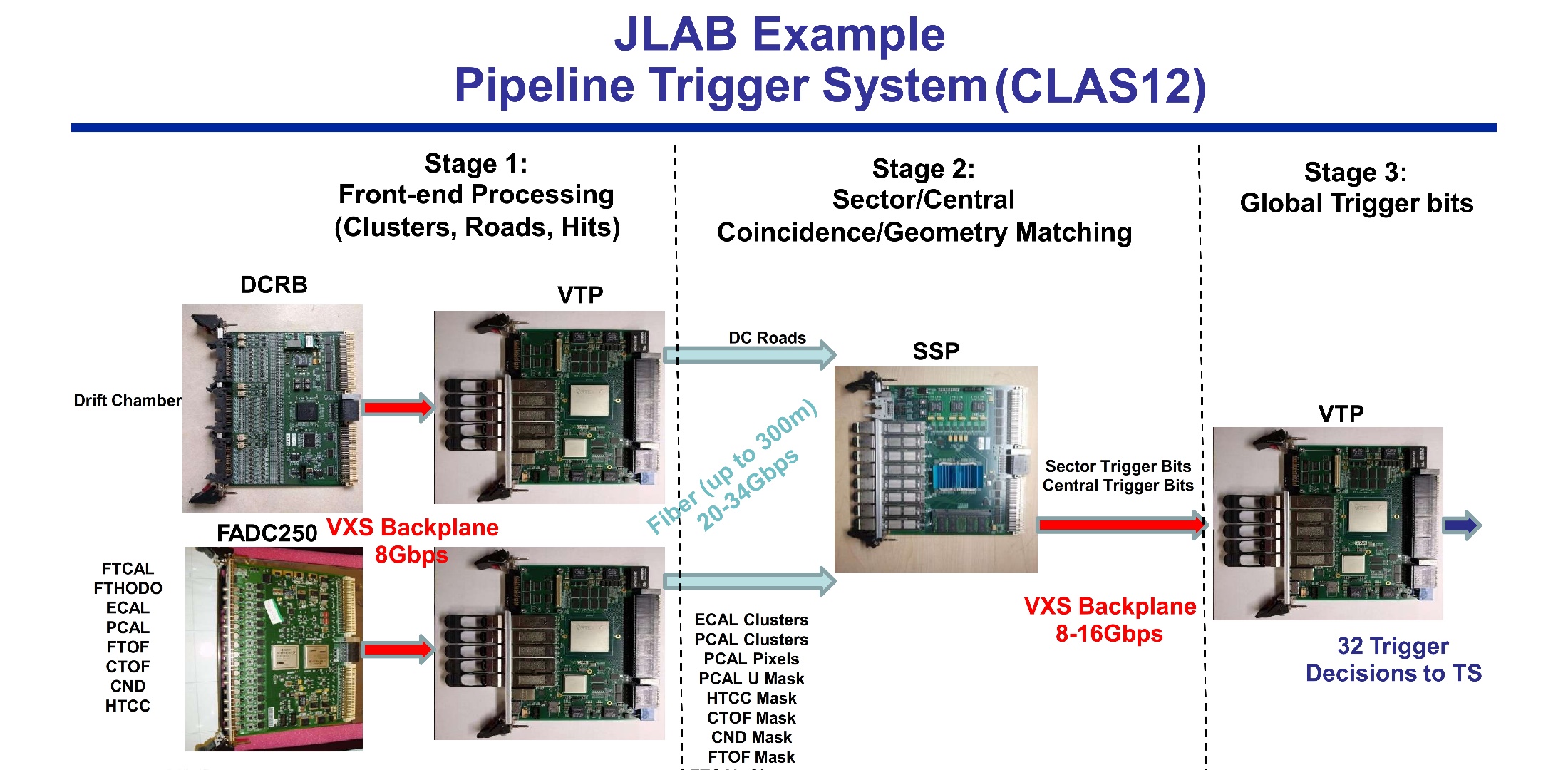 FEDAQ Group
Ben Raydo
David Abbott
FEDAQ Group
Ben Raydo
David Abbott
J. Gu
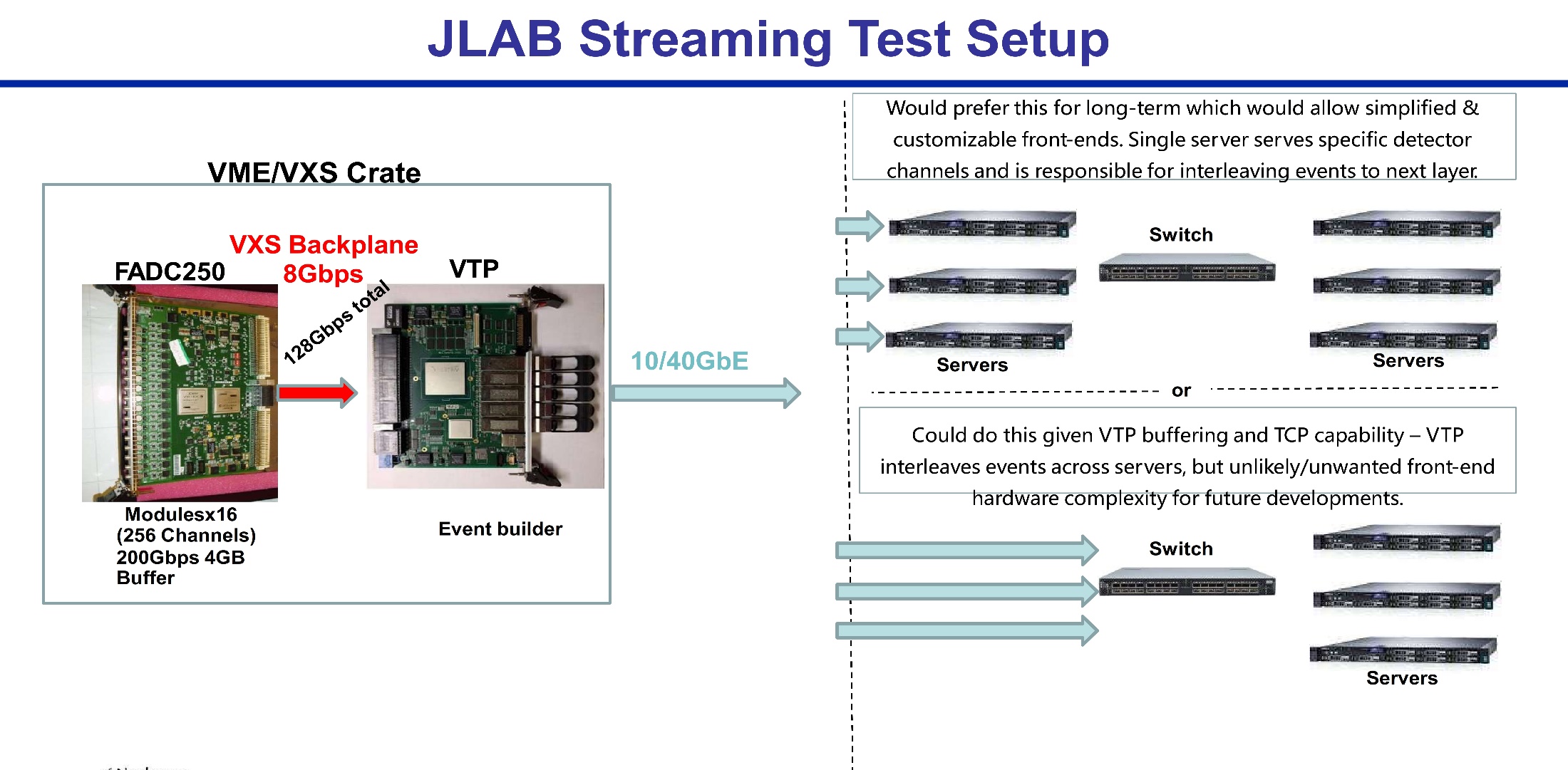 Use other JLAB VXS Boards to Stream:
96 Channel Drift Chamber Readout board
Enormous tracking detector system
24,192 wires
Successful SRO in May 2024

Replace CAEN TDC modules for ECAL
Implement the SRO mode for the VETROC
in summer 2025
96 Channel VETROC TDC Readout board
Forward ToF detector system
90 plastic scintillator panels/sector
Double sided PMT readout
Production modules on site
FADC250-v3 Board Modernization
FEDAQ
H. Dong
E. Jastrzembski
J. Wilson
Ben Raydo
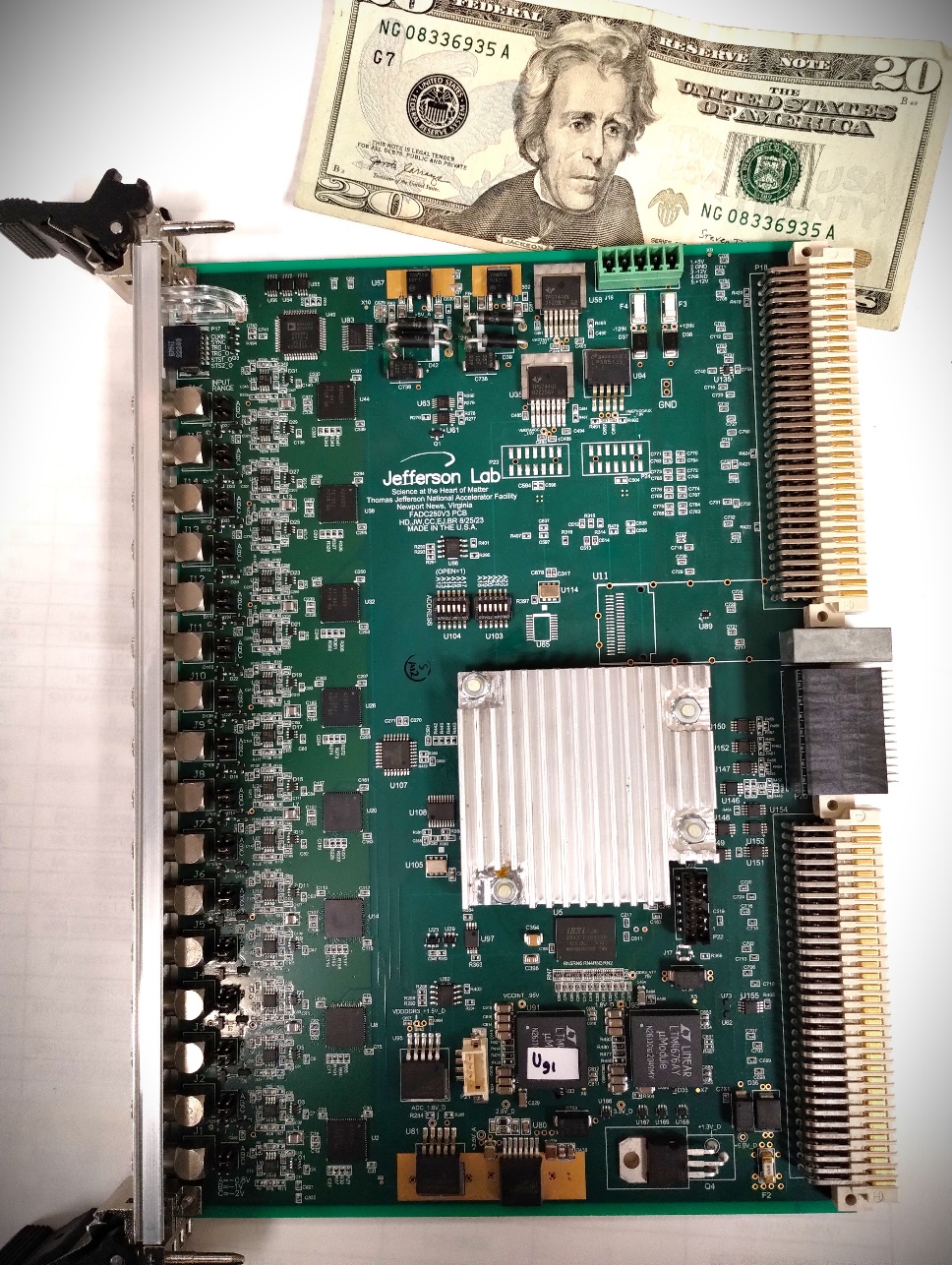 Re-Use Front panels
FADC250_V3
Two prototypes pass acceptance testing

Testing was successful and a few minor changes have been updated on the circuit board.

Production fabrication data has been sent to contract assembly company.
	- Long lead items purchased
    	- Expect delivery to begin in April
	- 86 assemblies are ordered
	- ~200 more are requested
	- Capital equipment funds restored
Optical Port –  NOT populated
Used in Stand-Alone mode only
Xilinx Kintex Ultrascale FPGA
Single FPGA solution!
Significantly lower power than previous version
Streaming Support – Longer Term
David Abbott
Ben Raydo
Proprietary fiber link
(Embedded clock)
Replace crate-based VTP with a more general FPGA board.
Discussions to use Bittware FPGA Accelerator    boards for HVMAPS readout for MOLLER
Commercial product that would need to be interfaced to the MAPS detector components
 
J. William Gu and David Abbott have been testing the FELIX (version 182)
CODA ported to device
Global Timing Unit design effort underway 
Discussions for implementing a detector subsystem with one of the FELIX DAM boards
CLAS12 uRWell with VMM ASIC Readout?
Other subsystems?
VXS/VTP
FELIX?
SoC
ROC
ethernet
FPGA
PCIe
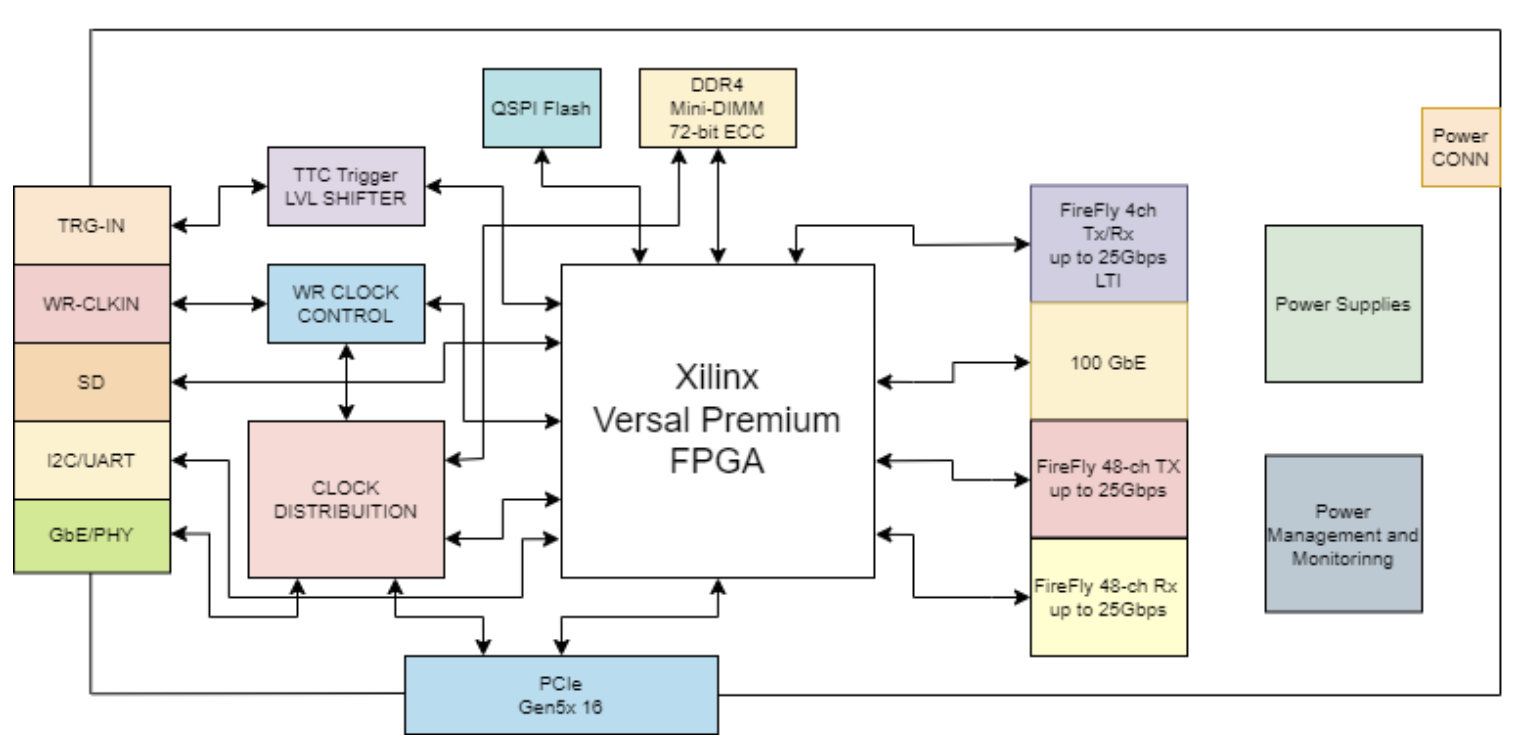 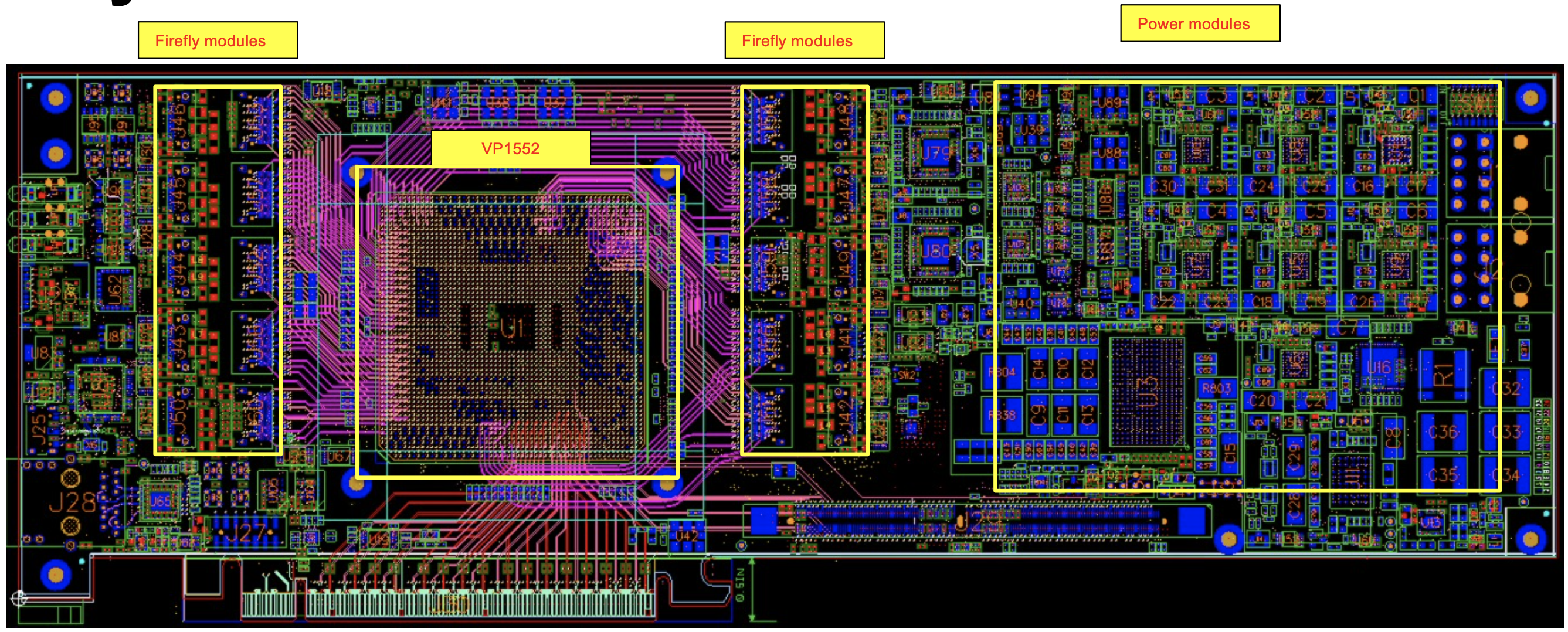 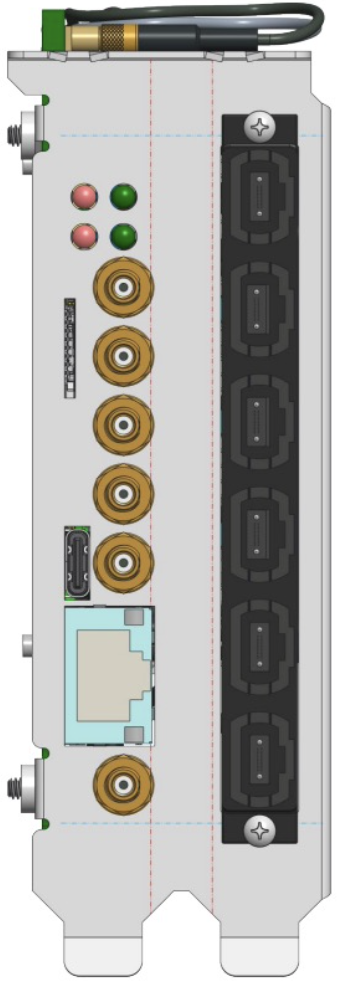 FEE
FEE
FEE
FEE
Server
Server
Front End Link Exchange -> FELIX
FEDAQ Group
Near Future SRO -  CLAS12 uRWell Read-Out
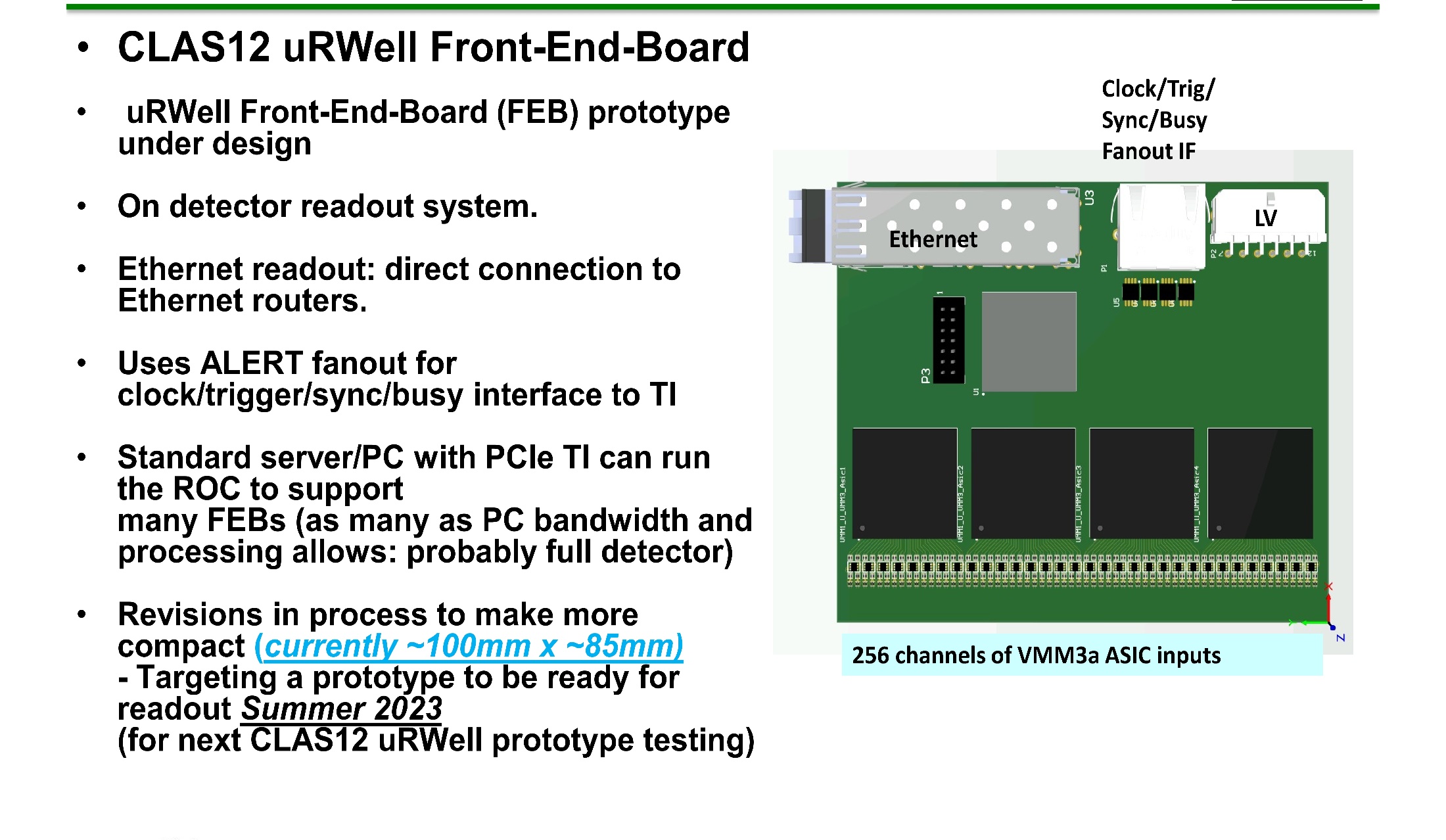 Xilinx
Virtex7
FPGA
VMM
ASiC
VMM
ASiC
VMM
ASiC
VMM
ASiC
VMM ASIC testing has not gone smoothly
Test board with ASIC BGA socket was broken.
Delay to obtain new socket but solution is on the way.
FEDAQ Group
Future SRO -  Applications
FELIX 182
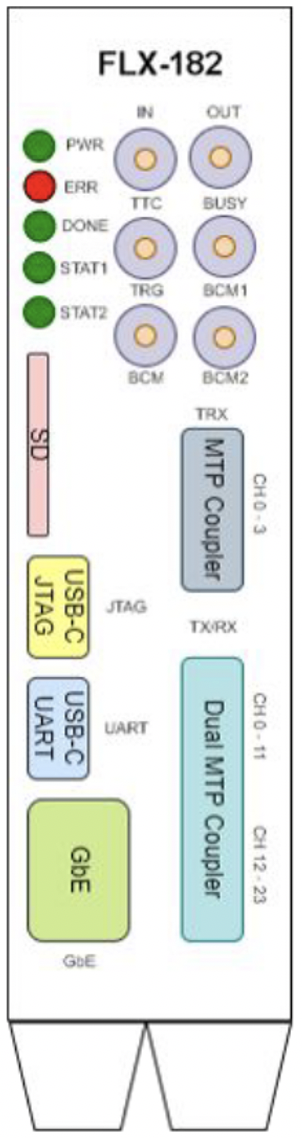 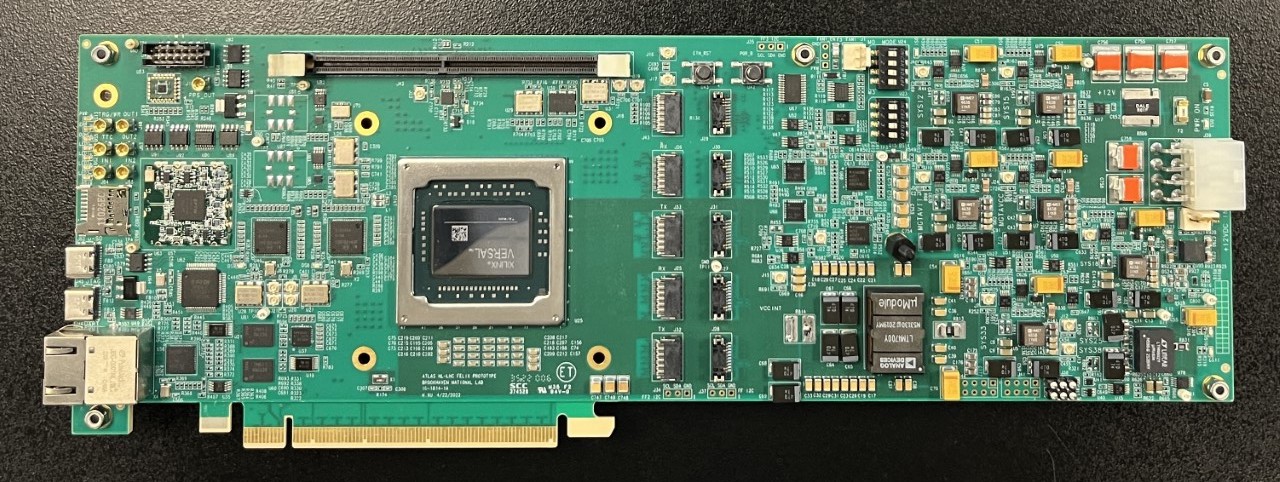 ~10 boards were produced in early 2023. 

JLAB FEDAQ Group has purchased 2 and they are on site now.

CODA ReadOut Control [ROC] ported to the board
Linux OS

No JLAB detector system has used the FELIX 182 DAM board but the uRWell detector with VMM ASIC is proposed. 

General technical support for the FELIX Hardware should be available through the end of HL-LHC operation. (i.e. into the late 2030s for Run 5)
Possible Use Case?
This is the full CLAS12 DAQ System
Many crates already equipped with VTP
modules and could support the streaming readout concept.
Rough estimates would put the streaming data
rate in the ~50GByte/s range.
Only 1 detector would not be compatible – the Micromegas tracker (which uses the DREAM ASIC) Plans to implement SALSA ASIC soon.
•
•
•
SRO Test with beam in May included
24 VXS crates for the Forward Carriage ECAL subsystem

Drift Chamber Readout modules also included in the beam test though not the complete system because of network fiber connection limitations.
Page 11
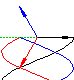 Summary
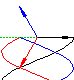 Work activities for existing 12GeV experiment programs have been significant this year.  Streaming Readout application progress with our 12GeV front end electronics continues though and the initial beam test was successful.

CODA DAQ software development effort for Streaming applications is also progressing nicely with new applications considered using new hardware and commercial alternatives. 

We have many options for Streaming implementation with VXS hardware, Front-End ASIC readout boards, smart switches and will continue plans with the FELIX 182 board with CODA [Linux ‘ROC’]

There will be several presentations that overlap my information at this workshop and I want to express my gratitude to the group for their collective focus on exciting SRO applications at JLAB and ePIC/EIC projects.

What are your questions?
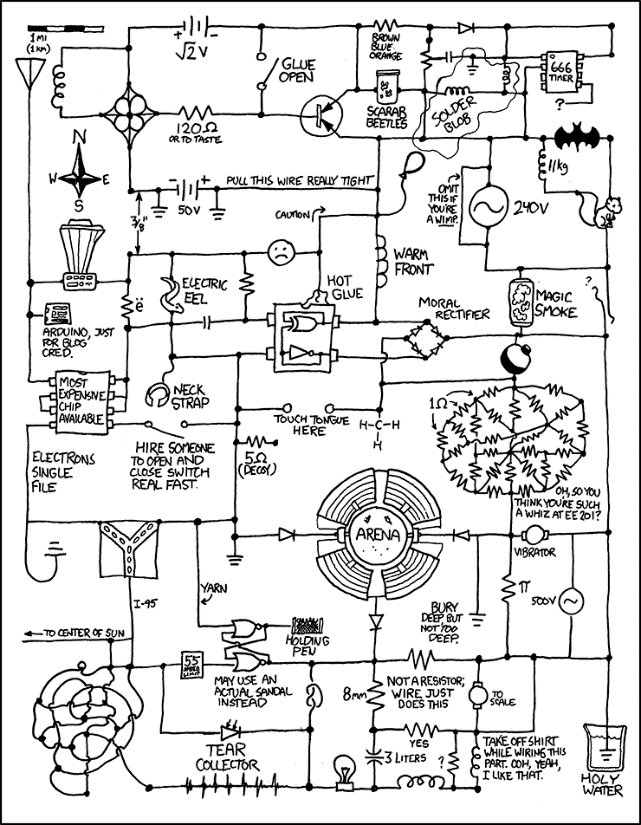 Backup slides
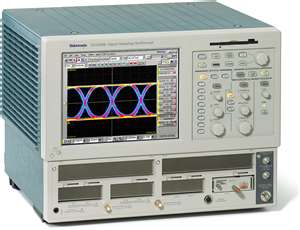 They said we were going “wireless”,,,
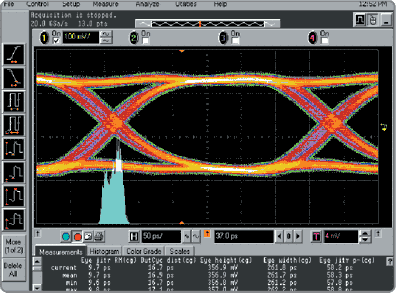 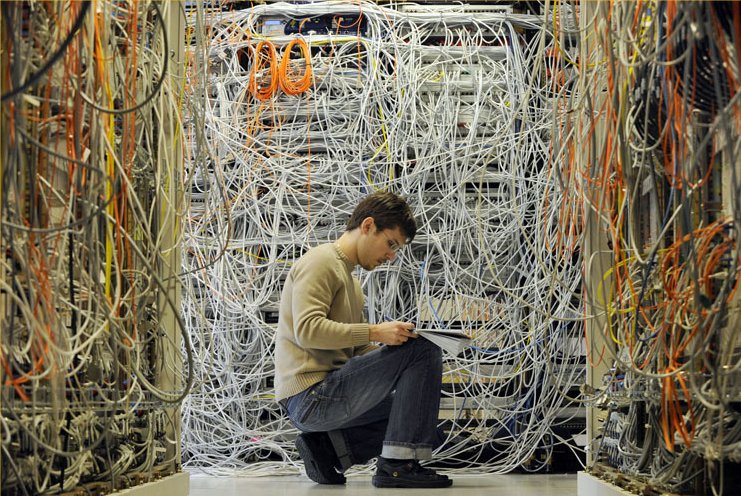 The Eye
C. Dickover
B. Raydo
CEA Saclay** INFN*
More Examples of VXS Readout/Control of ASIC
2.5Gbps line rate 16bit bus @ 125MHz for transmit and receive
RICH 25,000 pixels
2.5Gbps line rate 16bit bus @ 125MHz for transmit and receive
APV25
FPGA MPD*
SBS GEM
+40K pads
2.5Gbps line rate 16bit bus @ 125MHz for transmit and receive
FPGA FEC**
DREAM
MicroMegas
+20K strips
Forward Tracker
+3300 uMegas Strips
VME64x Readout Bandwidth [~200MBs]
OK Because Detector occupancy Is low (~1%)
Thomas Jefferson National Accelerator Facility
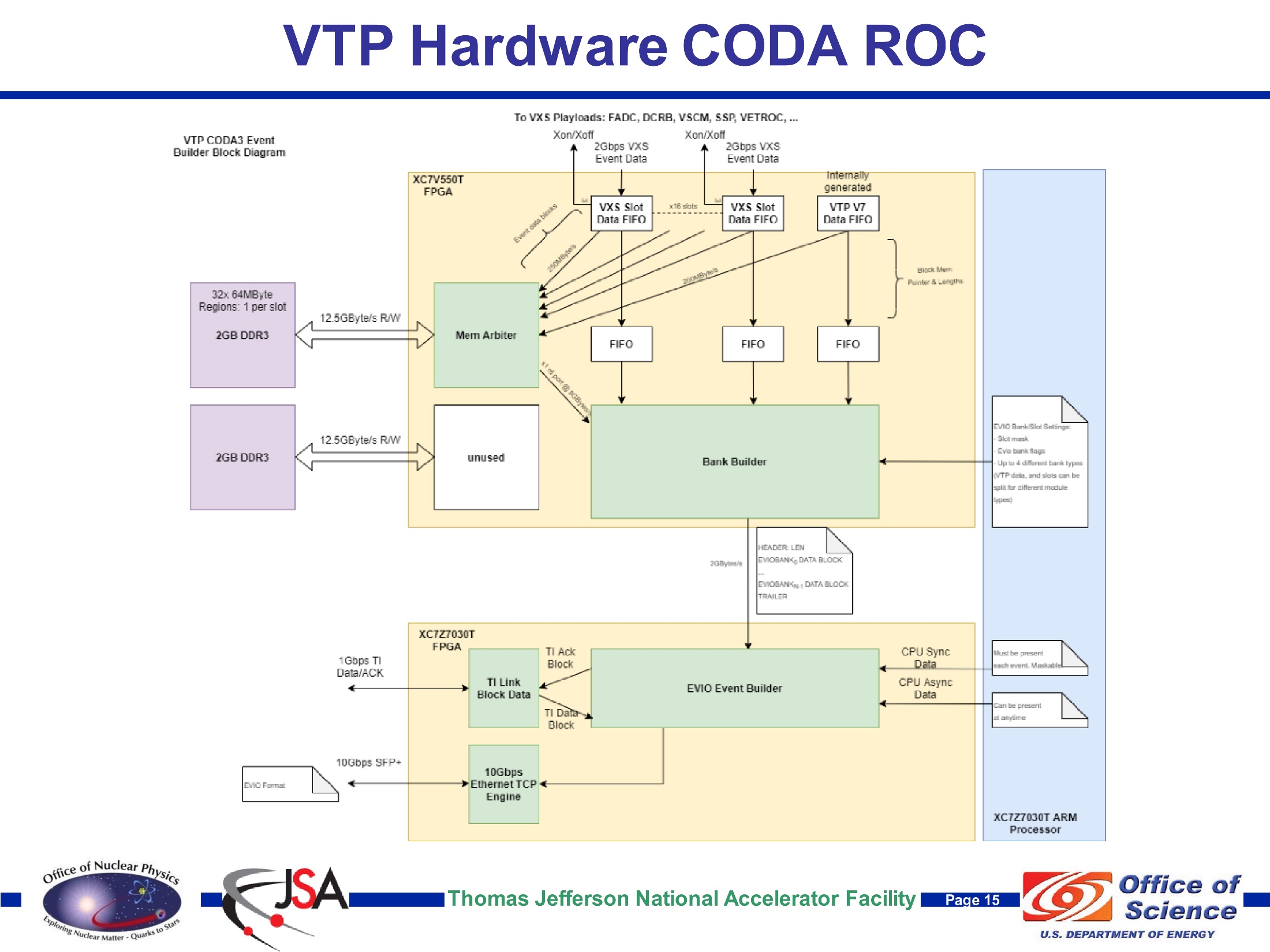 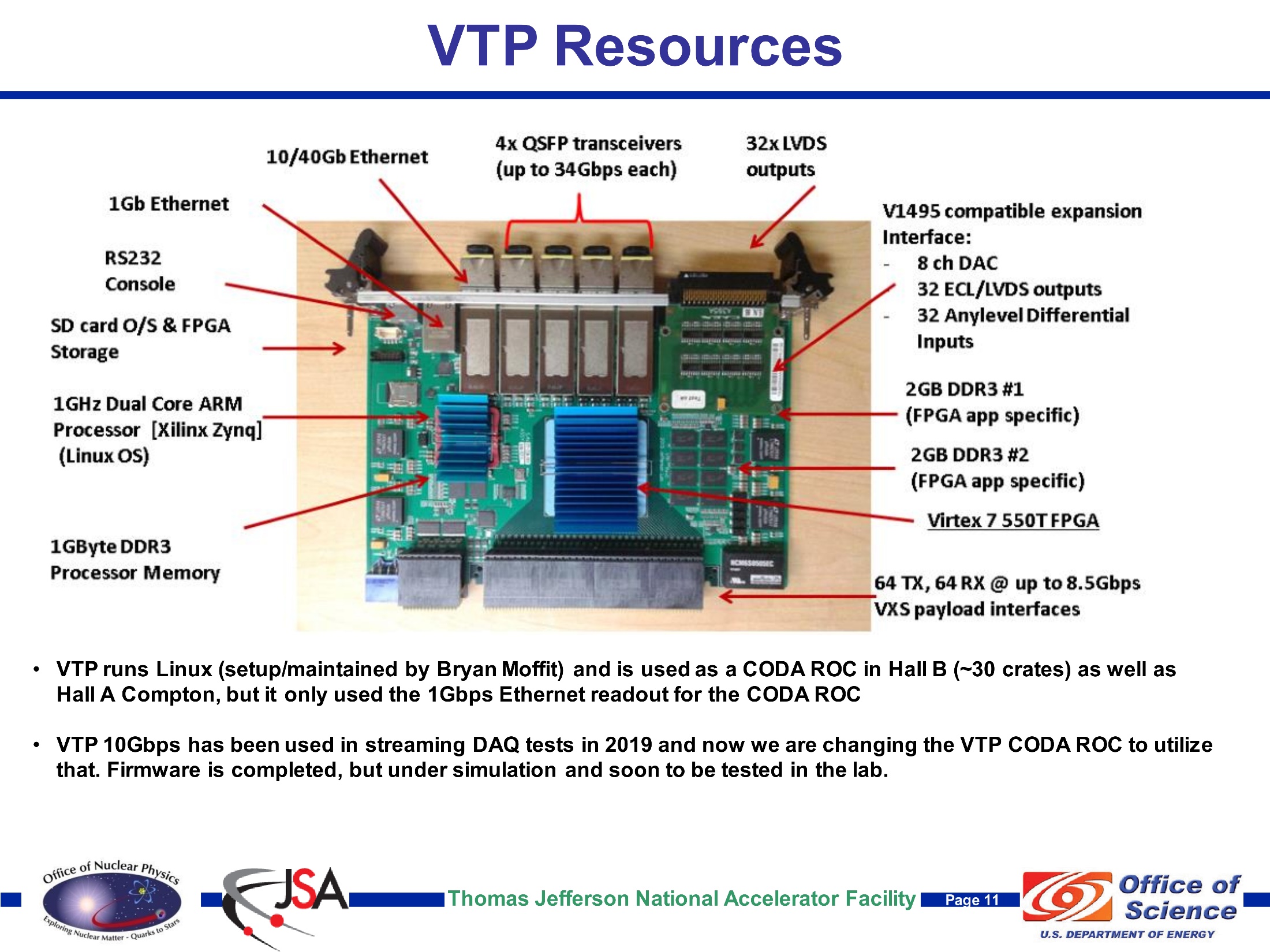 This Design will carry JLAB DAQ for another decade!!
Amazing Electronic Device!
Thomas Jefferson National Accelerator Facility
Streaming Without ‘Crates’ 
Readout/Control of ASIC <-->Network
FEDAQ Group
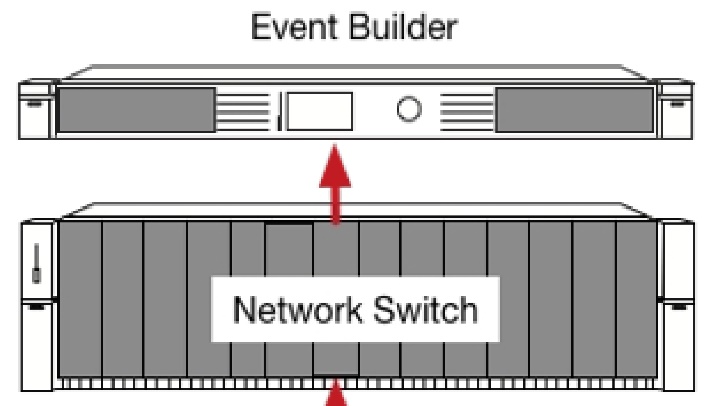 FPGA ReadOut & Control[ROC]
Develop interfaces with new ASIC:

Used MAROC3 for CLAS12 RICH and GlueX DIRC detectors
Petiroc 2A -> 32 Channel SiPM with Q and T conversion {10 bit ADC; 18ps timing[Prototype in development]
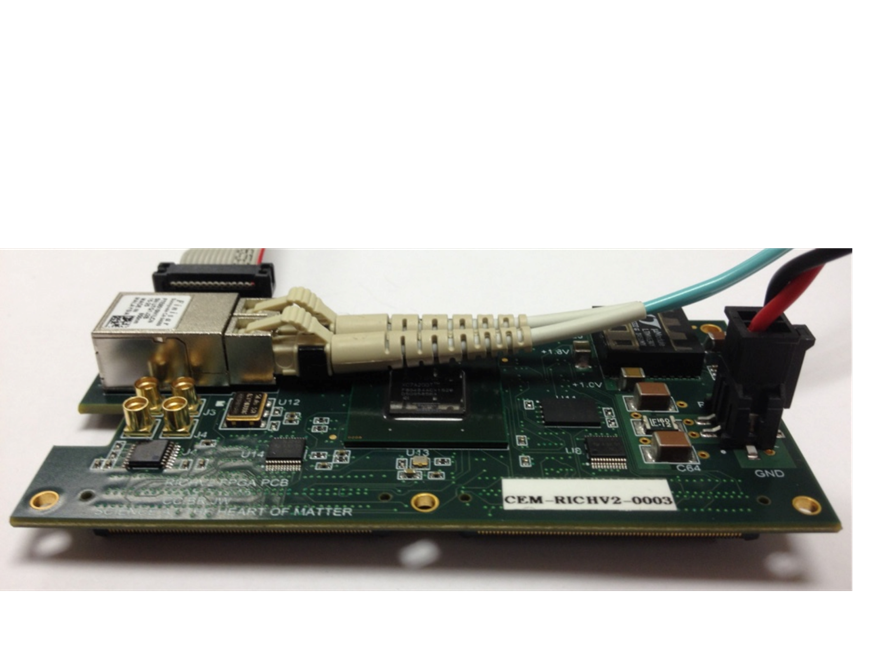 Xilinx Artix7
Arista Network Switch
Uses Xilinx FPGA
Fiber Optic
Innovation in Nuclear Data Readout and Analysis
INDRA Test Lab in CEBAF Center 
Readout R&D lab for future 12GeV experiments
- TDIS
- SoLID
- Moeller
Development of new Software for managing streaming data storage
Developing Software Framework for processing tasks. i.e.) Calibration, monitoring, reconstruction.
Use new COTS {Aritsta} network gear that includes high level FPGA for control of data stream
Development of High Level Synthesis code for creating ‘virtual triggers’ from streaming data
JLAB FPGA Readout/Control Board
Easily interfaces to ASICs
Custom Real-Time Algorithms Features; Examples
1ns TDC
Scalers for each channel
Fixed Latency up to 8us
Optical Ethernet – Use Commercial 1Gbe
Finisar Transceiver capable of 10Gbps
Artix could run @3.125Gpbs
Mates  to ASIC  
+5VDC @1A
ePIC DAQ & Electronics Workshop
Brief 12GeV RICH detector example
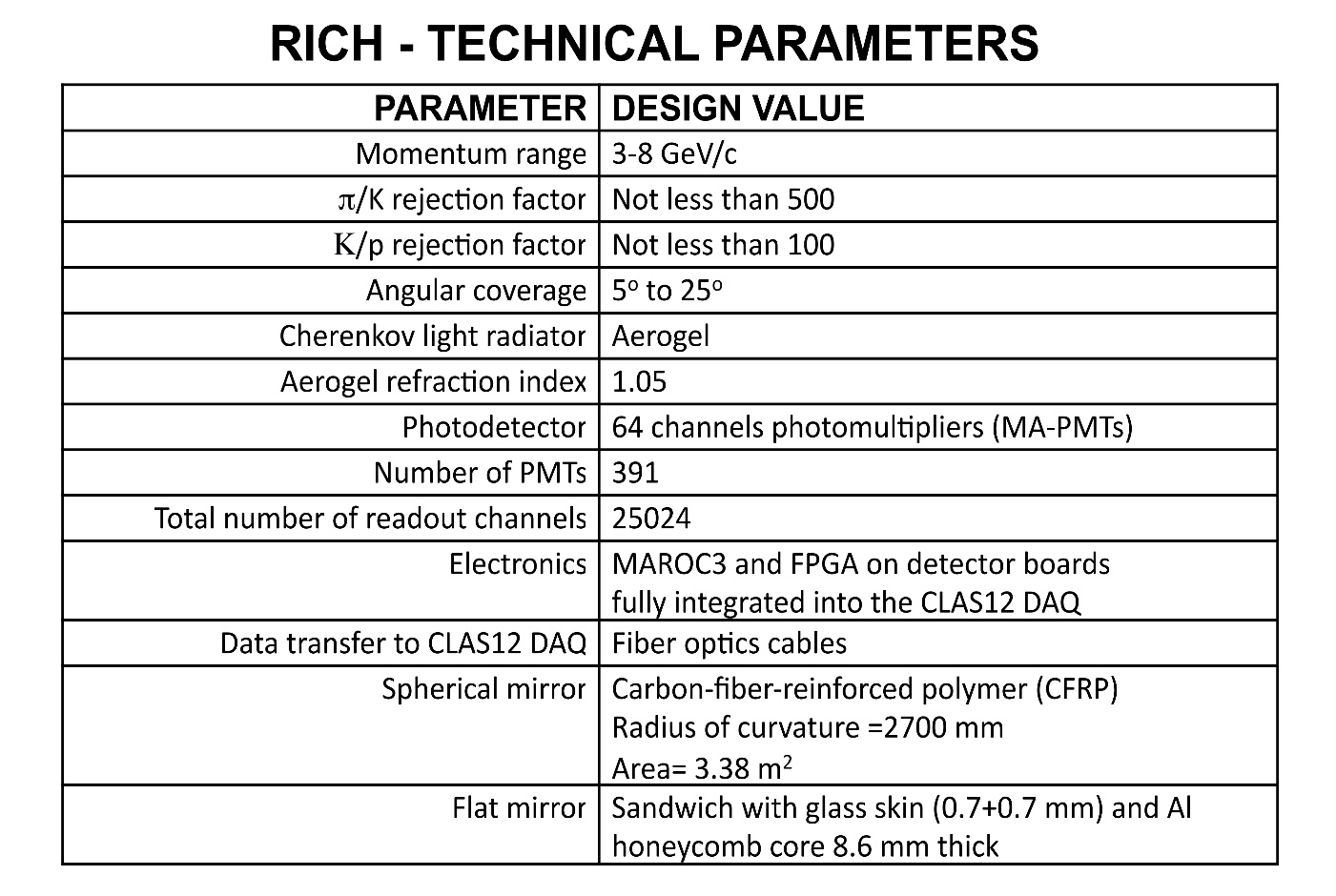 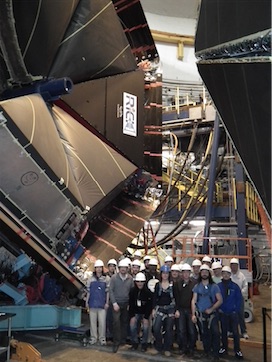 Streaming Without ‘Crates’ 
Readout/Control of ASIC <-->Network
FEDAQ Group
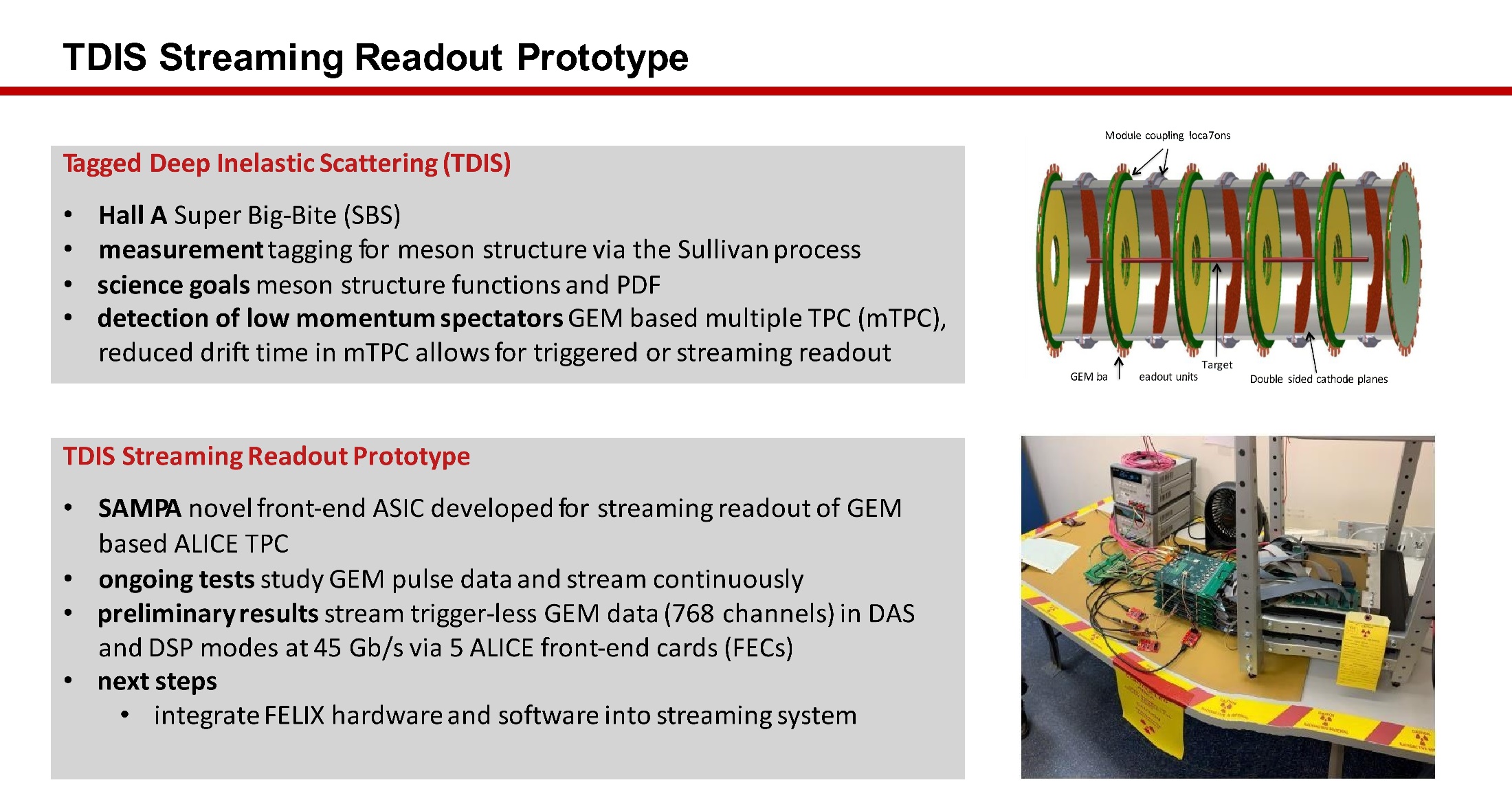 ePIC DAQ & Electronics Workshop
Brief 12GeV RICH detector example
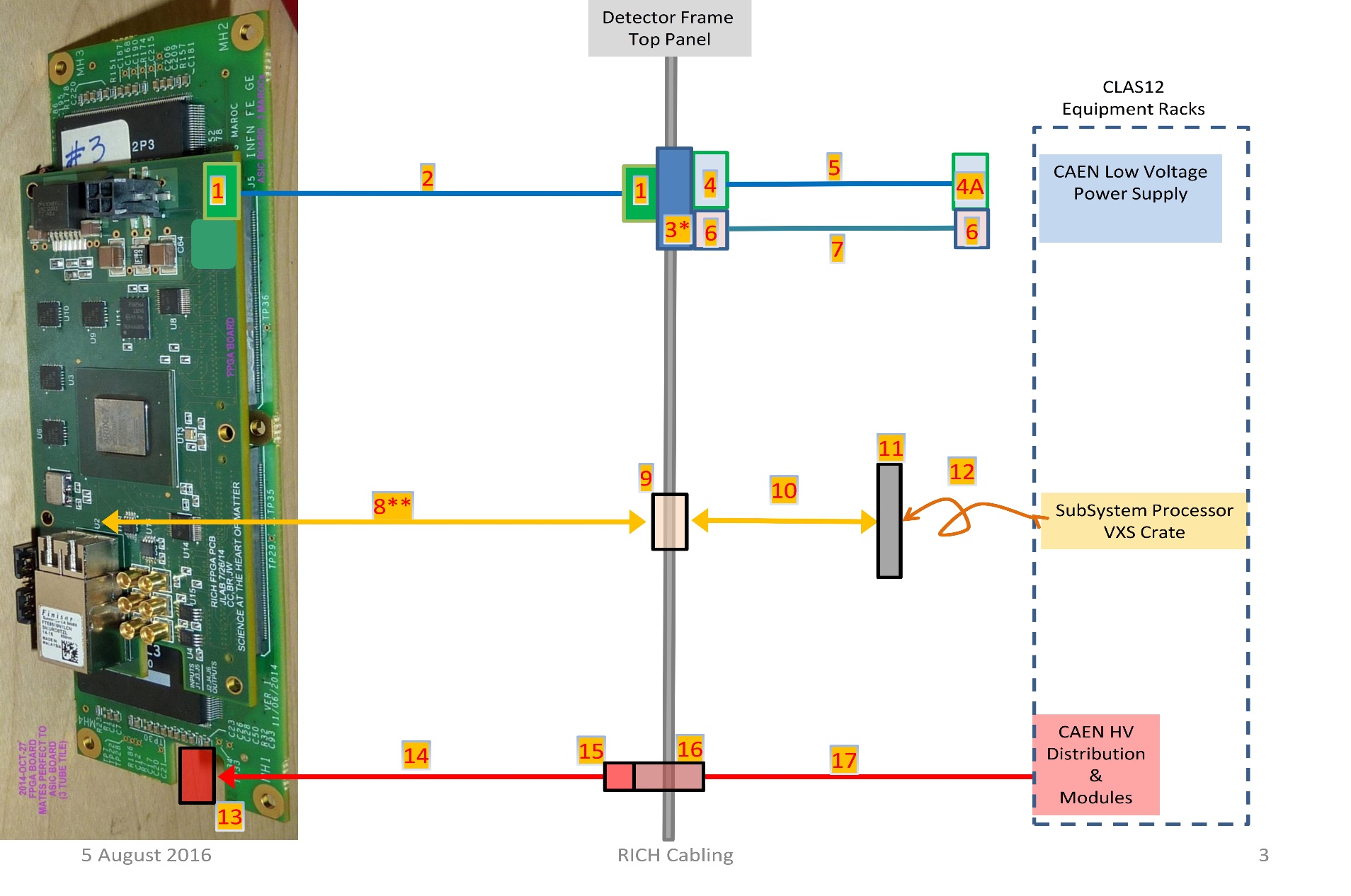 64 Pixel
maPMT
64 Pixel
maPMT
64 Pixel
maPMT
192 “Channels”
MAROC3 +FPGA 1ns TDC